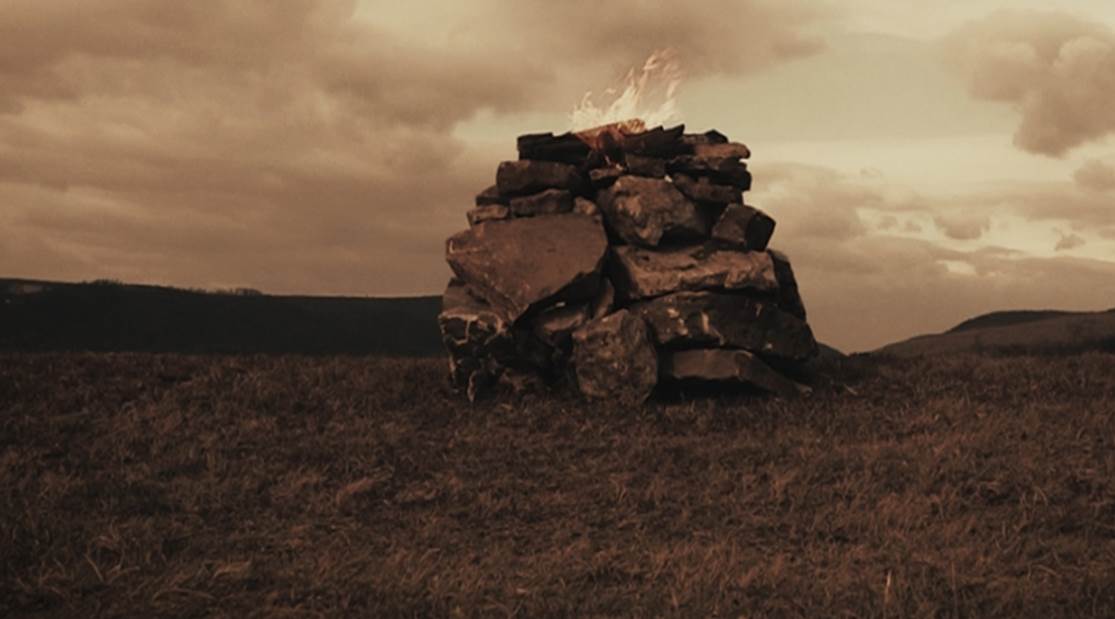 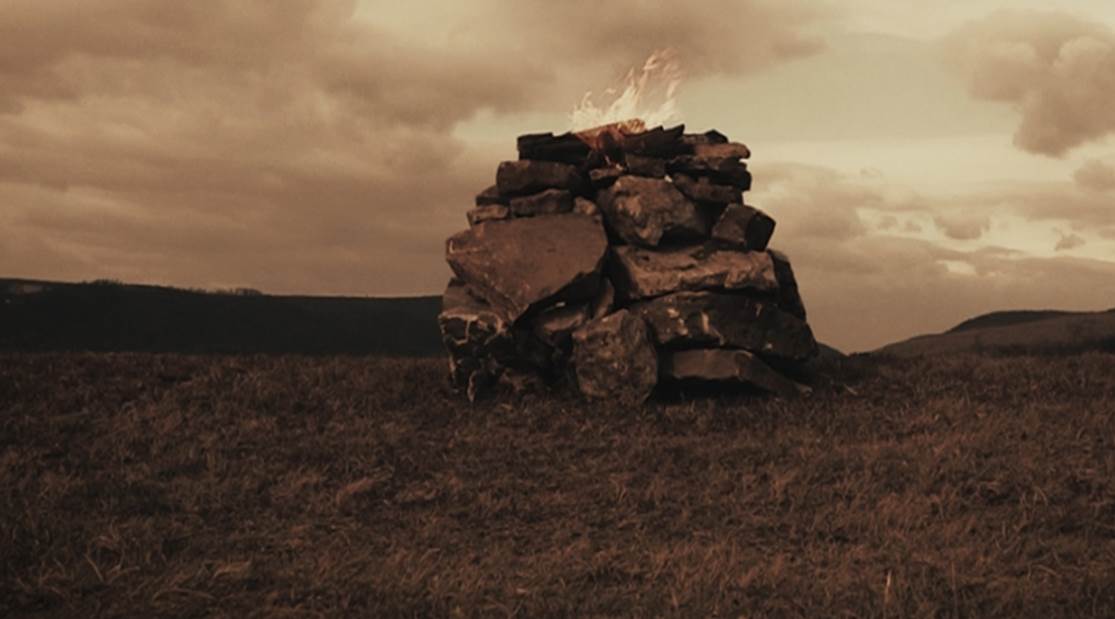 The family altar
El Altar Familiar
Where god shows up
Donde dios se manifiesta
Promoviendo la adoración en tu familia comienza con la construcción de un
_______ en tu hogar.
Promoting worship in your family begins with building an _______  in your home.
El Altar Familiar es el lugar para…
The Family Altar is the place to…
… __________ a Dios por sus    
    fidelidad. (Gen 12:7)

… buscar __________ cuando no 
    somos fiel. (Gen 13:3-4)

…encontar ________ en medio 
   de tus problemas. (Gen 26:25)

…ser _______________. (Gen 35:7;9)
… __________ God for His 
    faithful. (Gen 12:7)

… seek __________ when we 
     are unfaithful. (Gen 13:3-4)

…find ________ in the midst of 
   our problems. (Gen 26:25)

…be _____________. (Gen 35:7;9)